TrimTabs Free Cash Flow  Investment Research
IPO Performance Analysis
A note from our research desk	April 16th, 2019
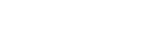 Free Cash Flow Investing
TrimTabs Asset Management
1345 Avenue Of the Americas, Floor 2  New York, NY 10105
research@trimtabsfunds.com  www.trimtabsfunds.com  Office: 1-212-217-2514
The recent IPO and price action of Lyft shares attracted a lot of interests, and Uber’s IPO is quickly approaching. One of  the major concerns for investors is: Lyft goes public but has no clear path to make a profit, and the stock price tumbled  35% since its IPO as of Tuesday, April 16th.

At TrimTabs, we focus on interpreting the company’s Free Cash Flow condition to examine its fundamental strength. Our  previous research and White Papers showed that Free Cash Flow strength is a superior indicator in predicting stock  returns across the global equity market. Here we study the relationship between a company’s Free Cash Flow generation/  trend and its stock return after its IPO, to see if Free Cash Flow is a reliable indicator for the returns of newly listed compa-  nies in the US.

The equity universe is constructed using all stocks with a market capitalization larger than one billion USD that launched an  initial public offering (IPO) from 05/1995 to 03/2019. For the stock return, we use the month end date after IPO as the  starting point and then look at next one-, three-, six- and twelve-month total returns. Free Cash Flow Generation is the  latest reported fiscal year Free Cash Flow. Free Cash Flow Trend is calculated using least squares polynomial fit on the last  three years of Free Cash Flow of the company.
Our mission is to provide investors with Free Cash Flow-based investment products and services to fulfill their  long-term investment success.
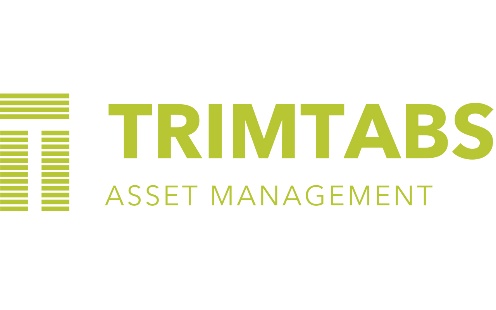 IPO Performance Analysis  April 16th, 2019
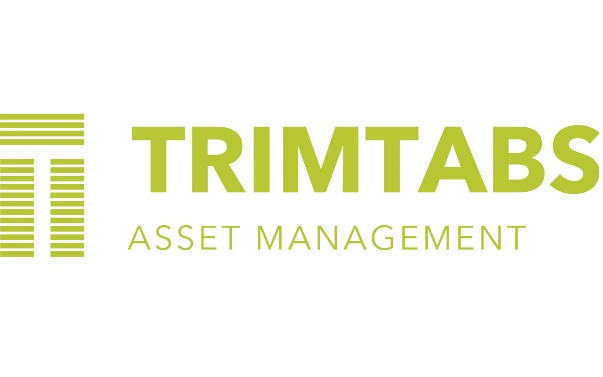 TrimTabs Free Cash Flow Investment Research
Is there a relationship between Free Cash Flow condition and post-IPO returns?
Free Cash Flow Generation and Post-IPO Returns  Stocks IPO in the U.S. Exchange, Mkt Cap > 1B USD  05/1995 to 03/2019
Avg. Next 1M Return
Avg. Next 3M Return
Avg. Next 6M Return
Avg. Next 12M Return
10.00%
9.26%
Free Cash Flow Generation
Negative
Positive
8.00%
5.77%
6.00%
4.00%
3.21%
Total Return
2.00%
0.32%
0.00%
-0.16%
-0.76%
-2.00%
-4.00%
-4.30%
-6.00%
-6.41%
Negative
Positive
Negative
Positive
Negative
Positive
Negative
Positive
Source: TrimTabs Asset Management, FactSet
The equity universe is constructed using all stocks with a market capitalization larger than one billion USD which launched initial public oﬀering (IPO) from 05/1995 to 03/2019. For stock
return, we use the month end date after IPO as the starting point and look at forward one-, three-, six- and twelve-month total return. Free Cash Flow Generation is the latest reported ﬁsical  year Free Cash Flow. Free Cash Flow Trend is calculated using least squares polynomial ﬁt on the last three years Free Cash Flow of the company.
The hypothetical portfolios are constructed in an equally weighted, monthly rebalanced approach. They do not represent actual fund or portfolio performance.
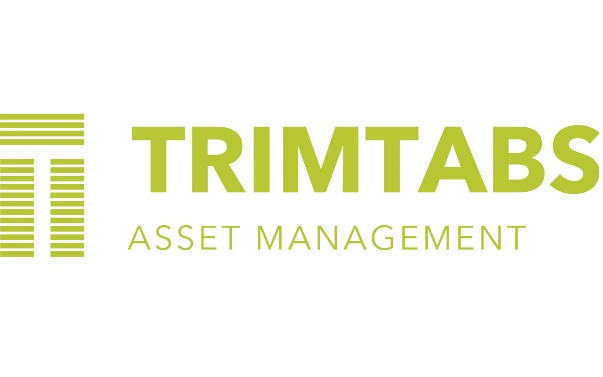 TrimTabs Free Cash Flow Investment Research
Is there a relationship between Free Cash Flow condition and post-IPO returns?
Free Cash Flow Trend and Post-IPO Returns  Stocks IPO in the U.S. Exchange, Mkt Cap > 1B USD  05/1995 to 03/2019
Avg. Next 1M Return
Avg. Next 3M Return
Avg. Next 6M Return
Avg. Next 12M Return
8.00%
6.82%
Free Cash Flow Trend
Negative
6.00%
Positive
4.42%
3.82%
4.00%
2.00%
0.76%
0.00%
Total Return
-2.00%
-1.92%
-4.00%
-6.00%
-6.31%
-8.00%
-8.42%
-10.00%
-9.58%
Negative
Positive
Negative
Positive
Negative
Positive
Negative
Positive
Source: TrimTabs Asset Management, FactSet
The equity universe is constructed using all stocks with a market capitalization larger than one billion USD which launched initial public oﬀering (IPO) from 05/1995 to 03/2019. For stock
return, we use the month end date after IPO as the starting point and look at forward one-, three-, six- and twelve-month total return. Free Cash Flow Generation is the latest reported ﬁsical  year Free Cash Flow. Free Cash Flow Trend is calculated using least squares polynomial ﬁt on the last three years Free Cash Flow of the company.
The hypothetical portfolios are constructed in an equally weighted, monthly rebalanced approach. They do not represent actual fund or portfolio performance.
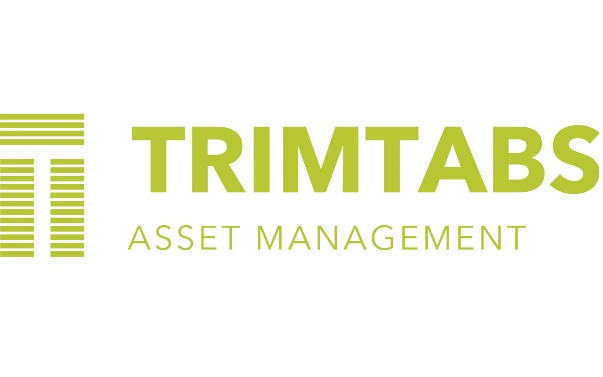 TrimTabs Free Cash Flow Investment Research
Is there a relationship between Free Cash Flow condition and post-IPO returns?
Free Cash Flow Trend and Generation Relate to Post-IPO Returns
Stocks IPO in the U.S. Exchange, Mkt Cap > 1B USD  05/1995 to 03/2019
Next 12M Return
Free Cash Flow Trend
-100.00%	100.00%
Negative
Positive
Negative
Free Cash Flow  Generation
Positive
Source: TrimTabs Asset Management, FactSet
The equity universe is constructed using all stocks with a market capitalization larger than one billion USD which launched initial public oﬀering (IPO) from 05/1995 to 03/2019. For stock
return, we use the month end date after IPO as the starting point and look at forward one-, three-, six- and twelve-month total return. Free Cash Flow Generation is the latest reported ﬁsical  year Free Cash Flow. Free Cash Flow Trend is calculated using least squares polynomial ﬁt on the last three years Free Cash Flow of the company.
The hypothetical portfolios are constructed in an equally weighted, monthly rebalanced approach. They do not represent actual fund or portfolio performance.
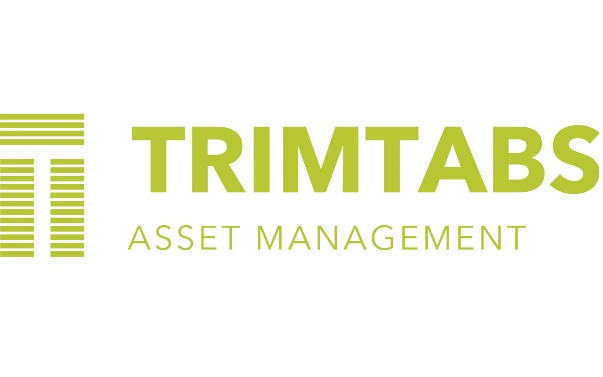 TrimTabs Free Cash Flow Investment Research
Is there a relationship between Free Cash Flow condition and post-IPO returns?
Free Cash Flow Condition and Post-IPO Returns
Top 30 Companies by Market Capitalization as of 03/31/2019  05/1995 to 03/2019
Source: TrimTabs Asset Management, FactSet
The equity universe is constructed using all stocks with a market capitalization larger than one billion USD which launched initial public oﬀering (IPO) from 05/1995 to 03/2019. For stock
return, we use the month end date after IPO as the starting point and look at forward one-, three-, six- and twelve-month total return. Free Cash Flow Generation is the latest reported ﬁsical  year Free Cash Flow. Free Cash Flow Trend is calculated using least squares polynomial ﬁt on the last three years Free Cash Flow of the company.
The hypothetical portfolios are constructed in an equally weighted, monthly rebalanced approach. They do not represent actual fund or portfolio performance.